SNe Ia: beyond Zorro
Paolo A. Mazzali
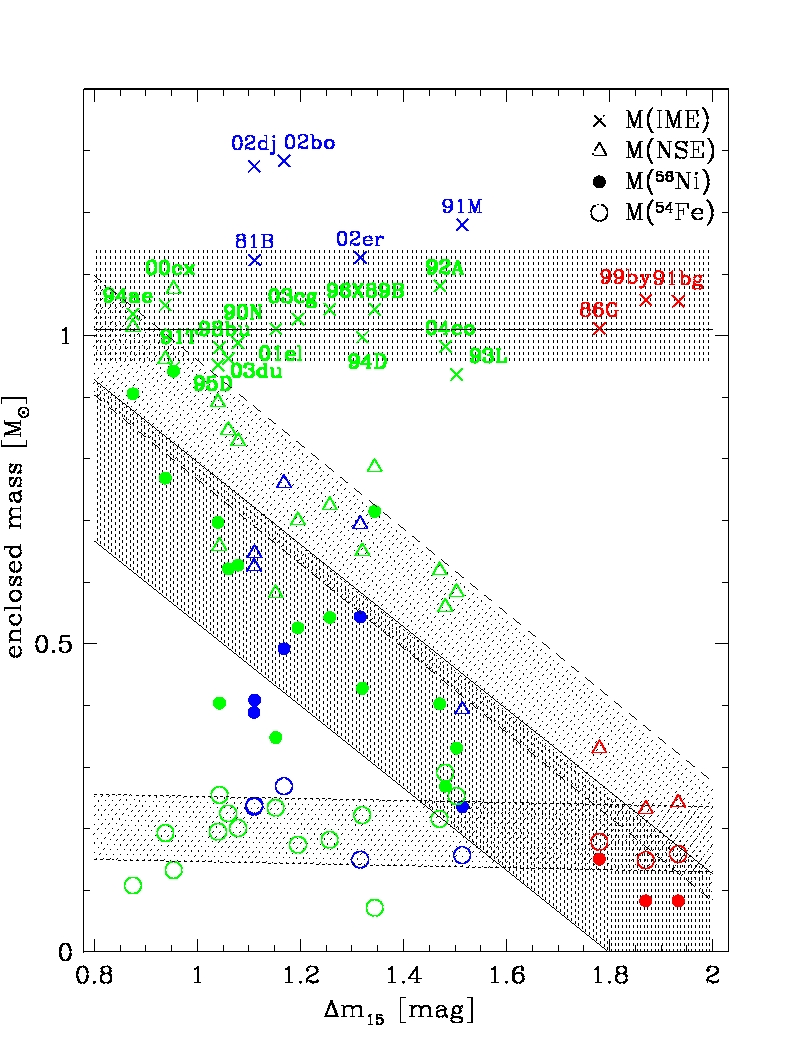 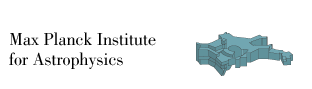 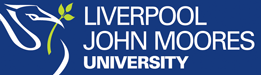 Abundance Stratification
Models of spectral sequence reveal composition layering
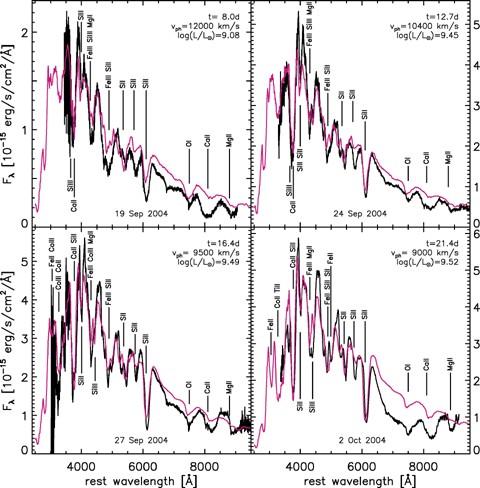 SN 2002bo: bright [∆m15(B)=1.15]  			SN 2004eo: dim [∆m15(B)=1.45]
(Stehle et al. 2005)    			  				(Mazzali et al. 2008)
14.3.2019
Cook's Branch
2
Late-time spectra
Full view of inner ejecta (56Ni zone )
Monte Carlo LC code  + NLTE nebular code (no radiative transfer)
            Estimate masses (both 56Ni and ejecta)
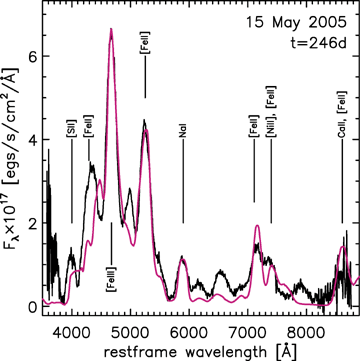 SN 2002bo		 	                   SN 2004eo (narrower lines)
14.3.2019
Cook's Branch
3
SN2011fe: one of the nearest recent SNe Ia
A weak delayed-detonation ?
Discovered very early (PTF11kly)
Normal SN Ia
Δm15(B)~1.1 mag
HST coverage (UV)
PM et al 2014
14.3.2019
4
Cook's Branch
How early was SN2011fe discovered?
Nugent et al. (2011) suggest first detection was 11 hrs after explosion based on t2 fit of early light curve
This ignores photon diffusion time inside star
Early spectra can be used to test t(rise): N2011:17.6d
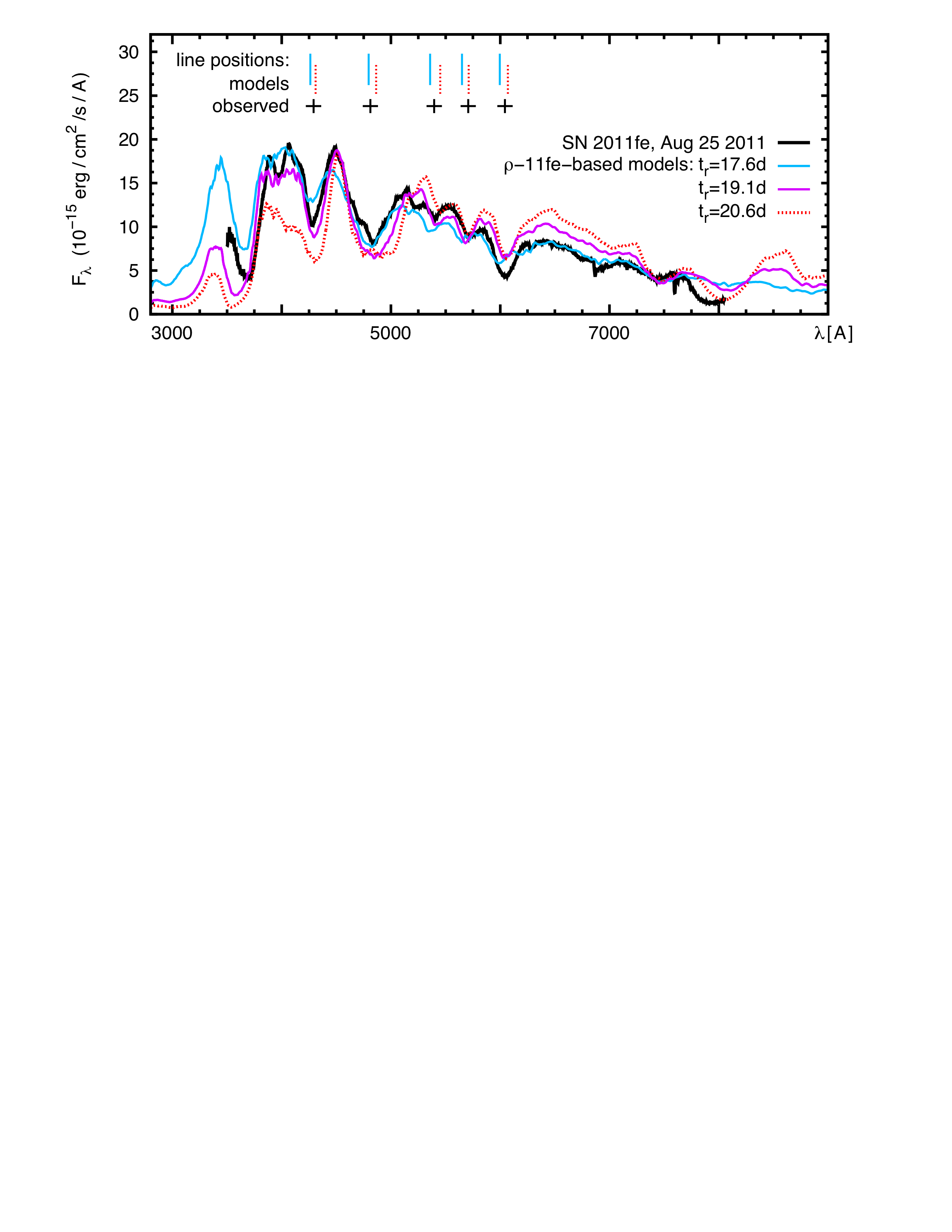 Result: “dark epoch” > 1 day, t(Max)~19 d
            (Mazzali et al 2013, cf also Piro & Nakar 2013)
14.3.2019
5
Cook's Branch
Abundance Tomography of SN2011fe
Add model of late-time spectra
Inner layers dominated by 56Ni, stable Fe-gp
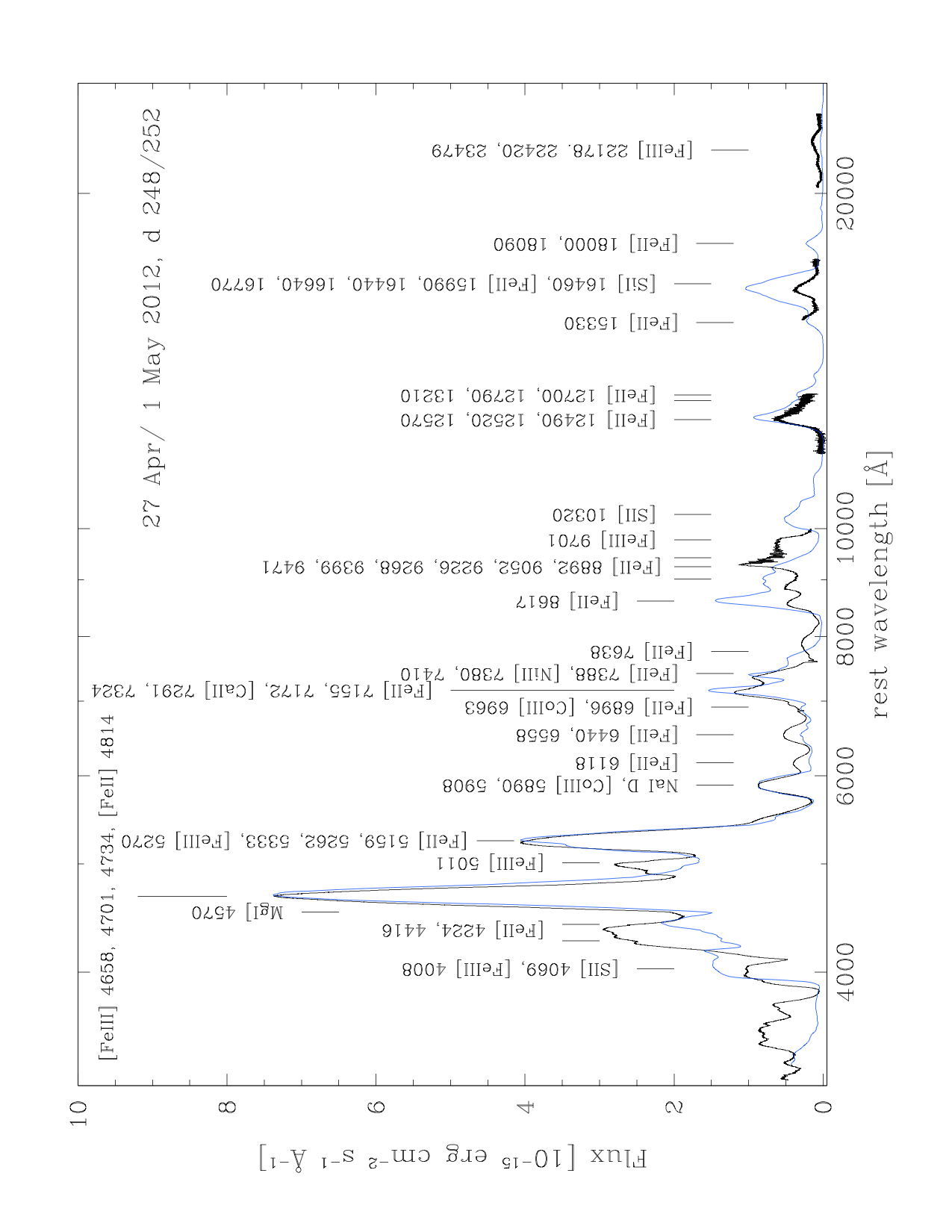 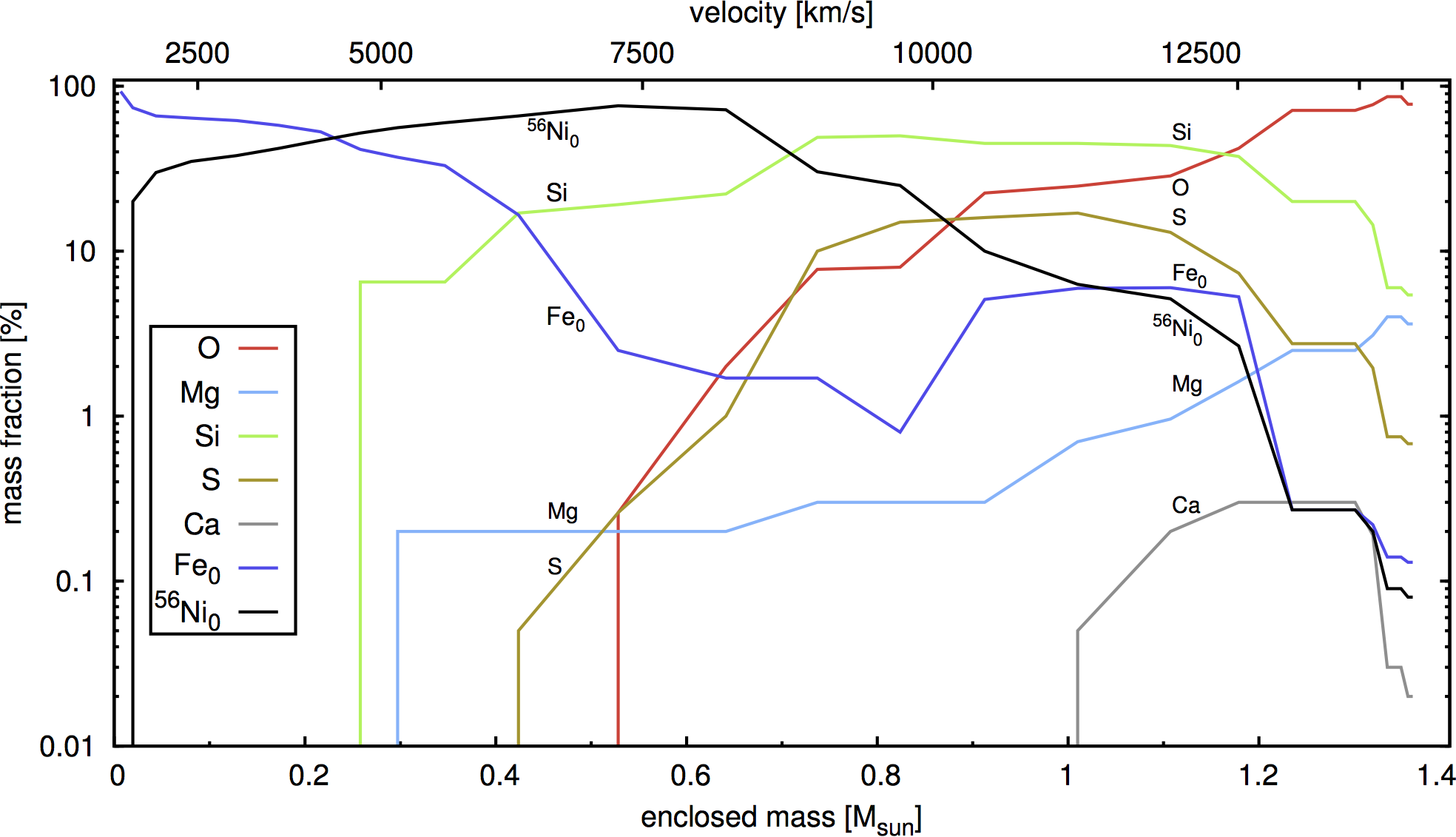 (PM et al 2015)
14.3.2019
6
Cook's Branch
Test results with Light curve
Use density and abundance distribution to compute synthetic bolometric LC with Montecarlo method
Successful match confirms results:
Mass ~ M(Ch)
Ek ~ 1.25 1051 erg
M(56Ni) ~ 0.47 M
M(NSE) ~ 0.70 M
M(IME) ~ 0.42 M
M(CO) ~ 0.24 M
14.3.2019
7
Cook's Branch
Zorro: ordered distribution, 		   Fe-group and IME compensate
Abundances
Sample behaviour
Stable Fe – 56Ni – IME
Ratio affects Lum, LCW
Most Ia seem predictable
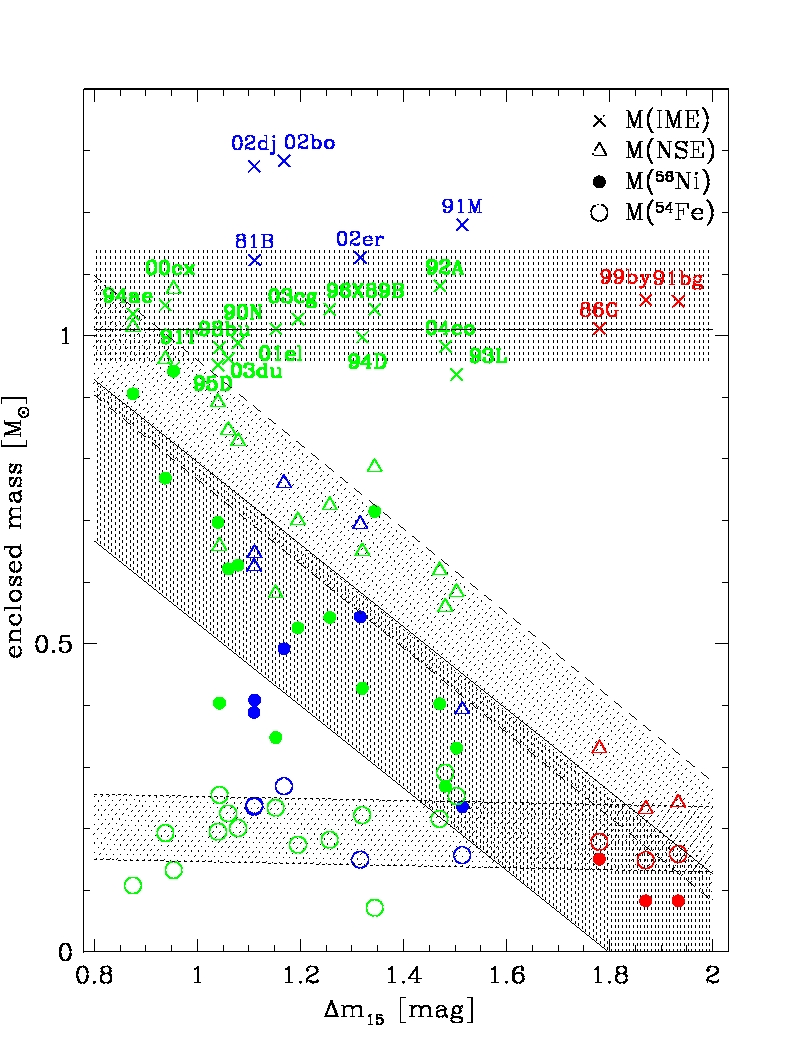 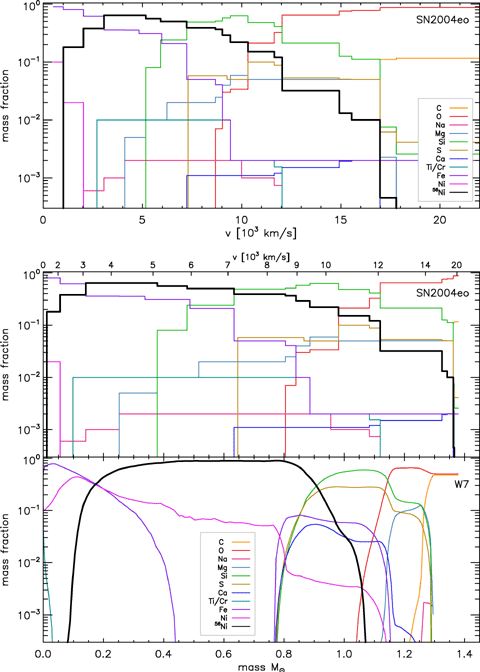 PM et al. 2007a										PM et al. 2007b
8
14.3.2019
Cook's Branch
The Role of  Fe-group, IME on LC
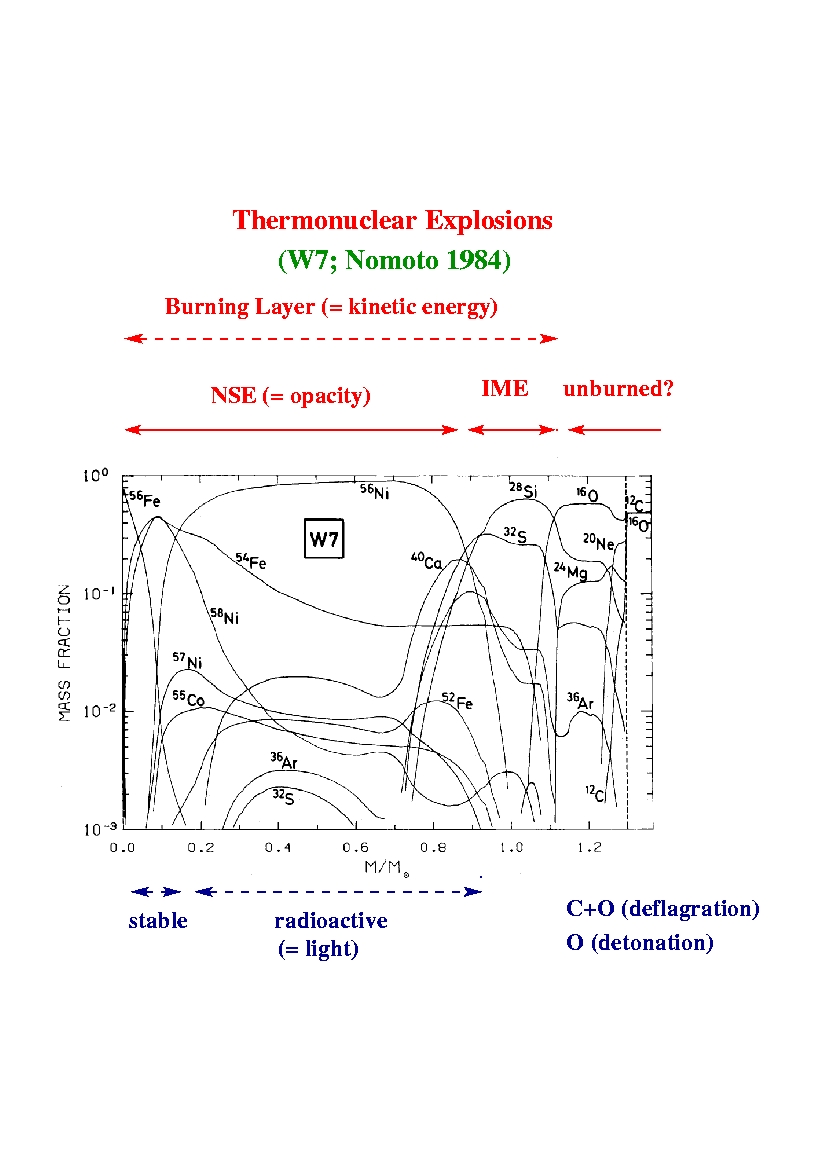 56Ni: light, opacity, KE
54Fe, 58Ni: opacity, KE	
IME: KE, some opacity
CO (if any): little opacity
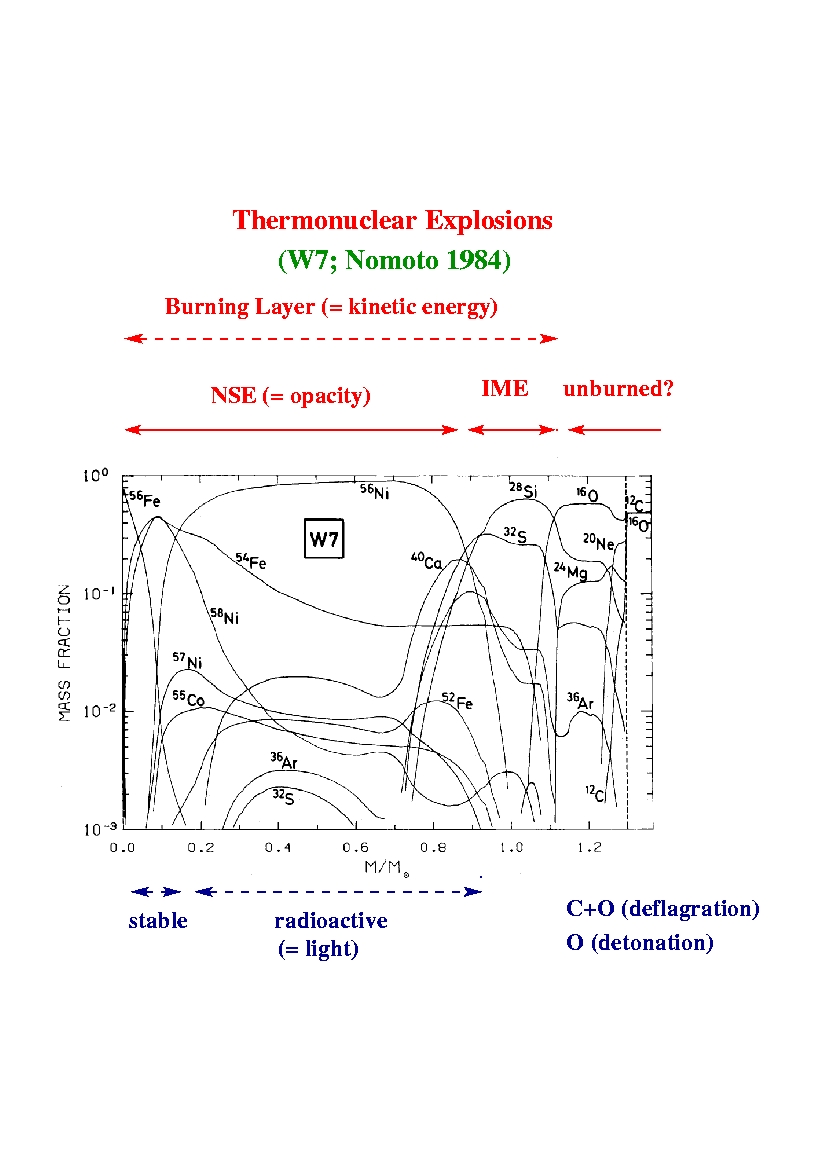 14.3.2019
Cook's Branch
9
Using Zorro to reconstruct Phillips’ Rel’n
Use composition to compute LC parameters
 
 
 
  
    

Derive Phillips’ Relation
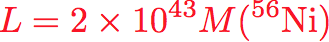 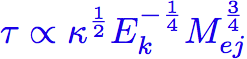 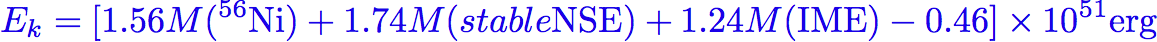 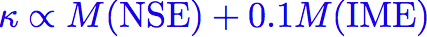 14.3.2019
Cook's Branch
10
Using Zorro to reconstruct Phillips’ Rel’n
Use composition to compute LC parameters 
Derive Phillips Relation 
14.3.2019
Cook's Branch
11
Problems with Single Degenerate scenario
Lack of progenitors 
Most WDs come from low-mass stars, and have masses of 0.4-0.8 M
Where is the accreting H ?
Searches in both early and late-time spectra so far have failed
Where is the companion?
No signatures in light curves, no evidence of interaction
14.3.2019
Cook's Branch
12
Other proposed scenarios
He accretion
He shell is prone to detonation, which can lead to the explosion of both M(Ch) and    sub-M(Ch) WDs (“edge-lit”) (Livne / Arnett etc.)
WD collisions
An extreme version of mergers
Direct collision can be more common in dense environments such as globular clusters (Rosswog) or in triple systems (Katz/Kuschnir)
Both sub- and super-Ch (“anything”) possible
14.3.2019
Cook's Branch
13
Can we find evidence of different channels?
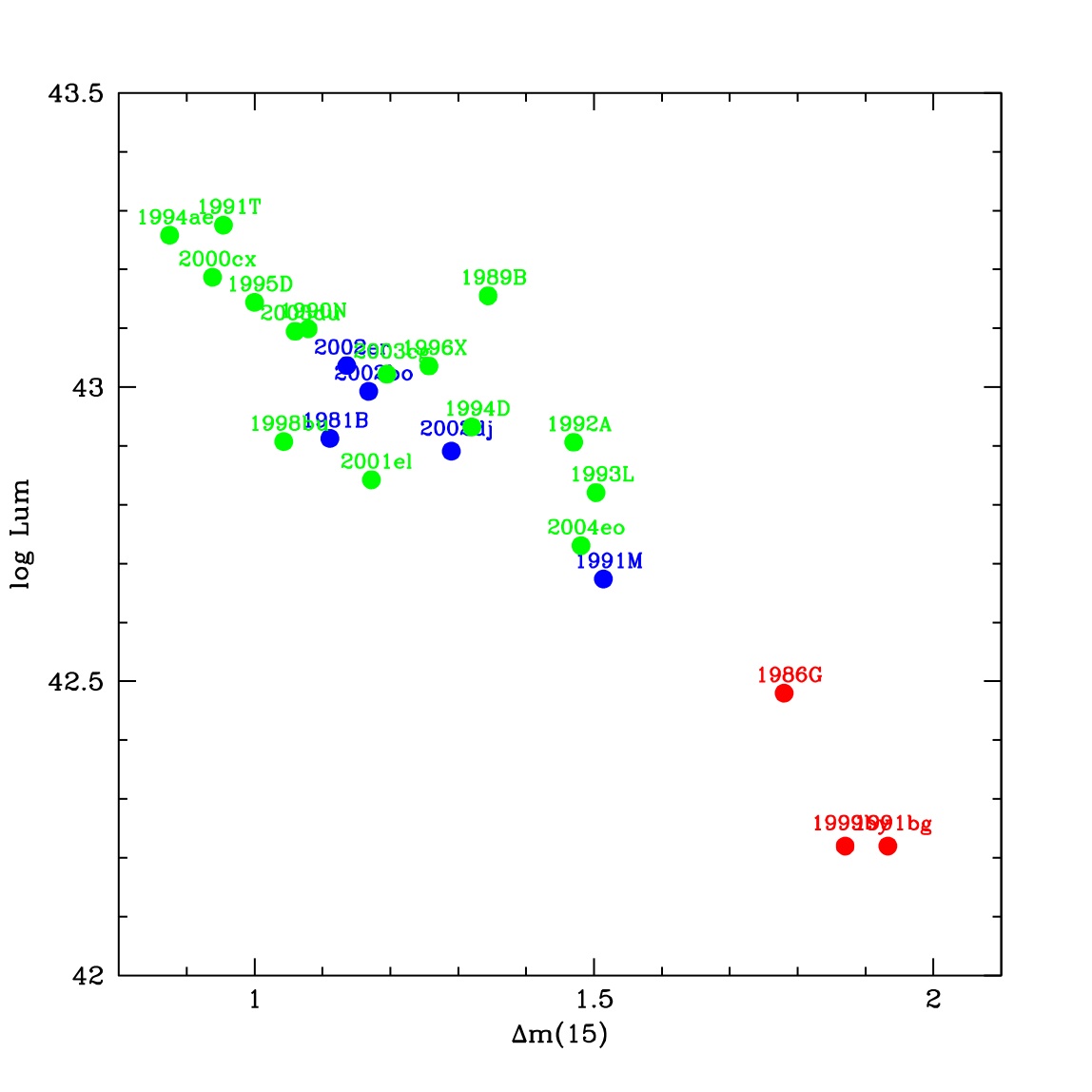 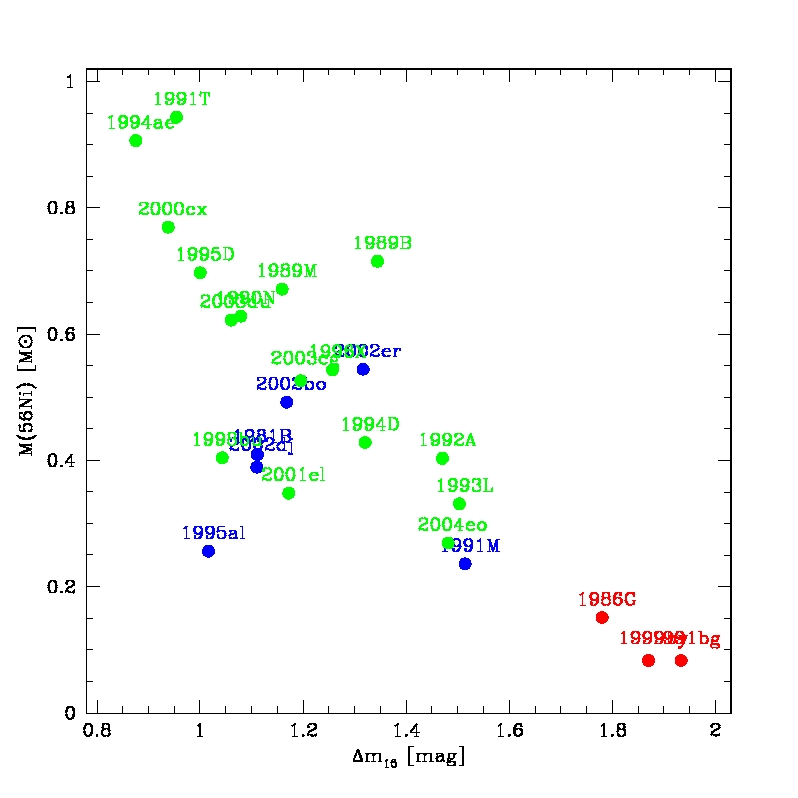 2009dc
Is 91T M(Ch)?
1991T-like
2003hv
2009dc
2011iv
2007on
2011iv
2005hk
1986G
2002cx
2007on
1986G
2005hk
2003hv
1991bg-like
Too little 56Ni
SN 1991bg-like: mergers?		SN 2003hv: a sub-Chandra event?
SNe 1986G, 1991T: still M(Ch)?  SN 2002cx-like: pure deflagrations?       
SN 2009dc “super-Ch”: ?? 		SNe 2007on, 2011iv: collisions?
Lancaster Univ.
14
SN 2002cx, 2005hk
Early: hot spectra (like 91T) but low velocities
Late: spectra DO NOT become nebular
14.3.2019
Cook's Branch
15
SN 2002cx, 2005hk
Need low E/M (E~3 1050 for M=M(Ch))
A pure deflagration gives good fits
M(56Ni) ~ 0.2 M
Maximum is reached late		(Sahu et al. 2008)
14.3.2019
Cook's Branch
16
SN 2002cx, 2005hk
Both Early-time spectra (low velocities, high ionization) and Late-time spectra (narrow emissions of allowed Fe transitions, no forbidden lines) are reproduced							        Sahu et al. 2008
14.3.2019
Cook's Branch
17
SN2003hv: m15(B)=1.6
The only well-observed SN in the “gap”
Early-time spectra normal, but
56Ni from LC peak (0.4 M) ≠LC tail (0.2 M)
Late time spectra show weak IR flux  (Leloudas et al. 2009)
14.3.2019
18
Cook's Branch
SN 2003hv: reduced inner density
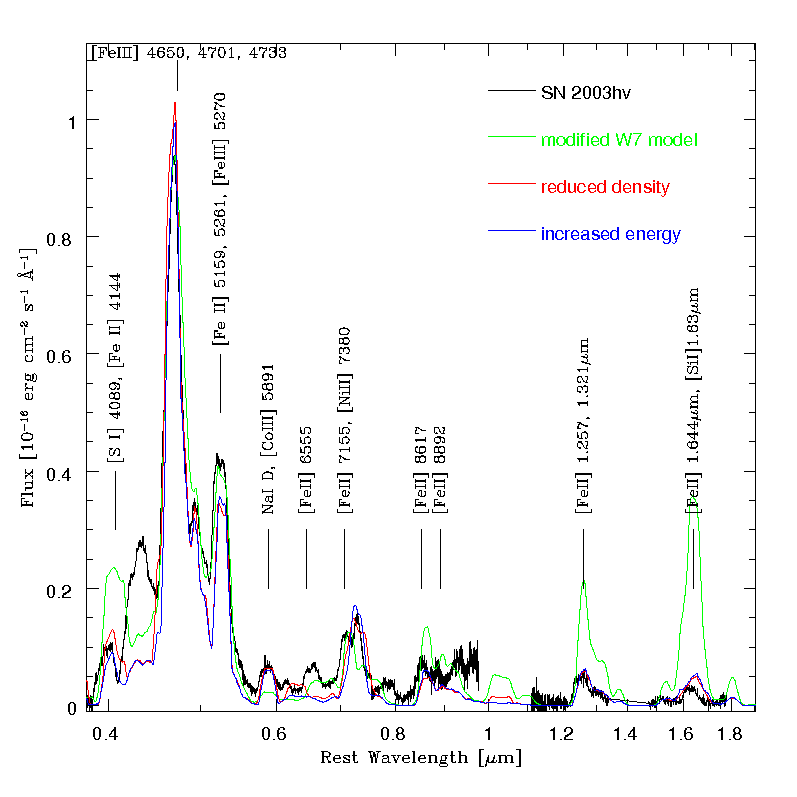 Large FeIII/FeII ratio: high ionization: low density
Model with M ~ 1.2 M and reduced inner density reproduces nebular spectrum                (PM et al. 2011)
14.3.2019
19
Cook's Branch
SN2003hv: a sub-Chandra event?
Reduced density leads to an earlier LC peak (~12 days)
M(56Ni) = 0.2 M
Estimate of M(56Ni) from LC peak inaccurate if t(Max) not known
Density structure similar to that of sub-Chandra explosions
14.3.2019
Cook's Branch
20
What’s wrong with SN1991bg?
It made too little 56Ni, even for a deflagration
Nebular spectra evolve significantly, inconsistent with any M(Ch) density profile
Inner nebula dominated by [FeIII] emission: high ionization
This implies low densities, again
14.3.2019
21
Cook's Branch
What’s wrong with SN1991bg?
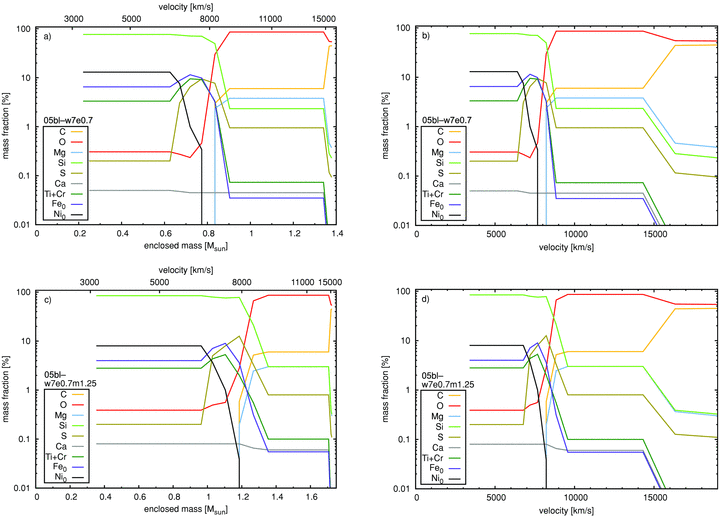 Hachinger et al. 2009
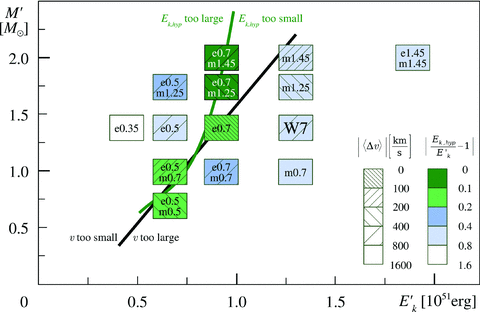 Early-time spectra require low Ek, i.e. little M at high vel.
Abundances show unburned material, IME down to low vel. 
Different models are possible, as long as E/M is small
14.3.2019
22
Cook's Branch
How to solve SN 1991bg
A modified density, esp in the innermost zones, makes it possible to reproduce the spectral evolution
The ionization is higher mostly at very low velocities 							(PM et al. 2012)
14.3.2019
Cook's Branch
23
Are SN1991bg-like SNe mergers?
Key to nebular behaviour is low density in innermost region
Only merger models seem to show that trend
Very early data could be useful
14.3.2019
Cook's Branch
24
Do collisions exist? SNe 2007on and 2011iv
SN 2007on famous for its double-peaked NaID emission line
Both 07on and 11iv are “transitional SNe”, with rapidly evolving LC:
SN 2007on, ΔmB(15)=1.96
SN 2011iv, ΔmB(15)=1.73
They both fall off the Phillips relation: too luminous for their LC shape
Both located on outskirts of the same passive host, suggestive of old progenitors
Spectrum shows double peaks, but also other subtle features
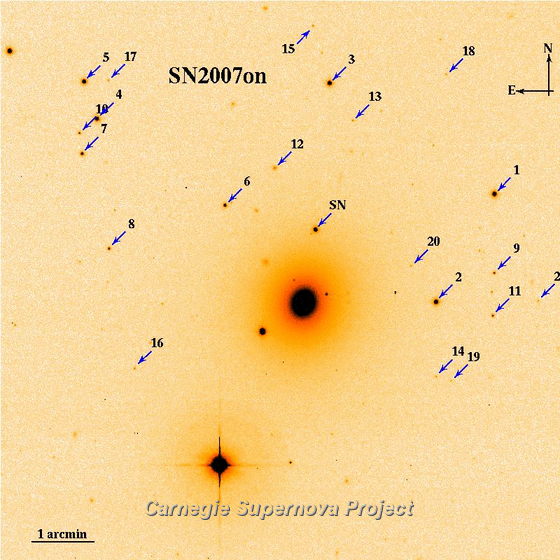 14.3.2019
Cook's Branch
25
Modelling 07on: not just geometry
Spectrum appears to be the sum of two separate, “narrow-line” spectra.

They have blue/red-shift, but adding two equal components does not work.

The two components are different:
Their ionization degree is not the same, indicating that one spectrum is hotter (i.e. it comes from a more highly ionised, less dense nebula:
14.3.2019
Cook's Branch
26
Modelling 07on: 2-components
1) Low ionization:
M(56Ni) = 0.08 M
v= 4000 km/s
M (inside v) = 0.11M

2) High ionization:
M(56Ni) = 0.08 M
v = 4200 km/s  
M (inside v) = 0.09 M

Relative shift: 5750 km/s
Consistent with two separate expanding nebulae, receding from one another at 		 v >~ vexp(1) + vexp(2)
(depending on orientation)
14.3.2019
Cook's Branch
27
When does diversity begin?The faint end: the peculiar SN1986G
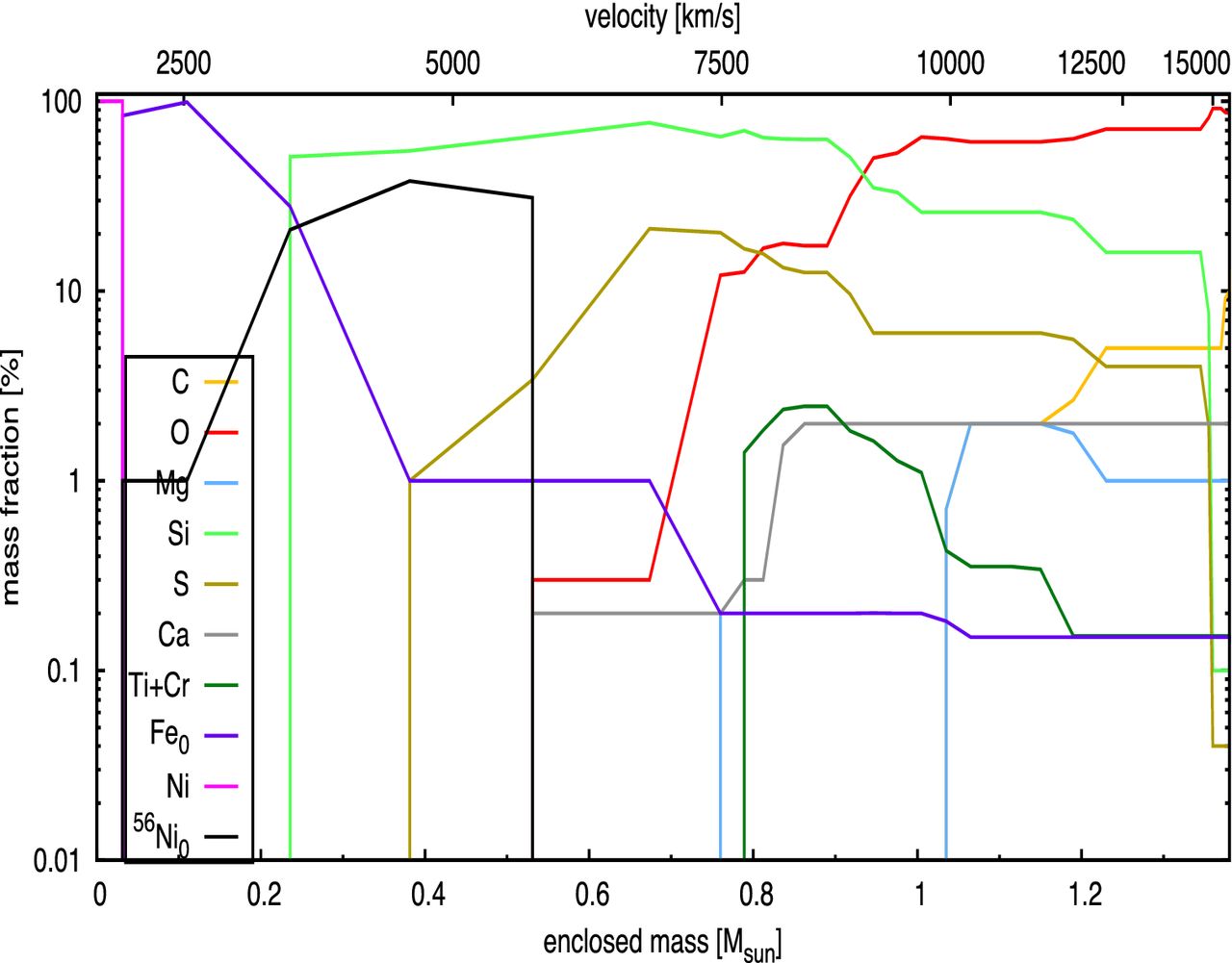 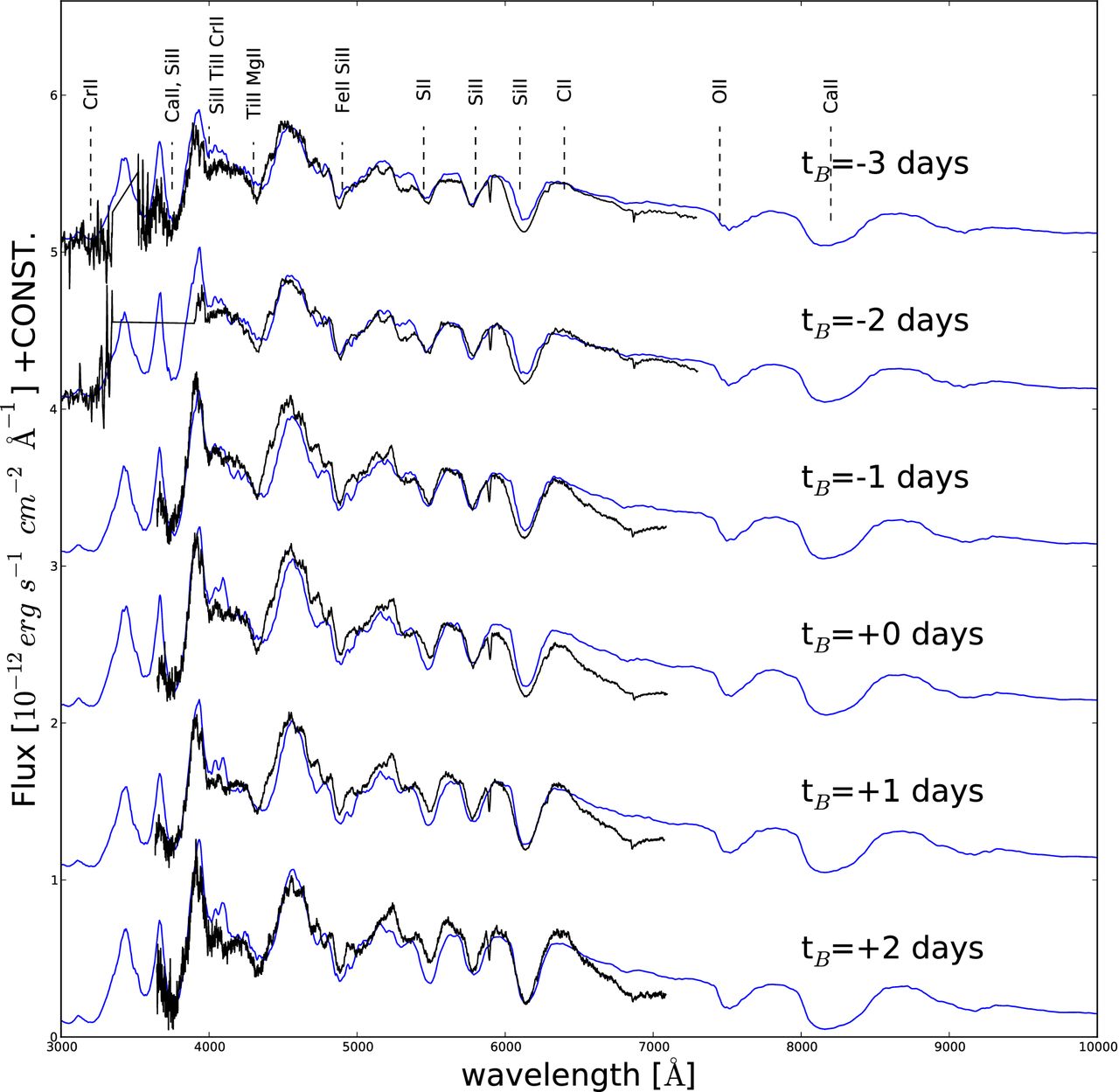 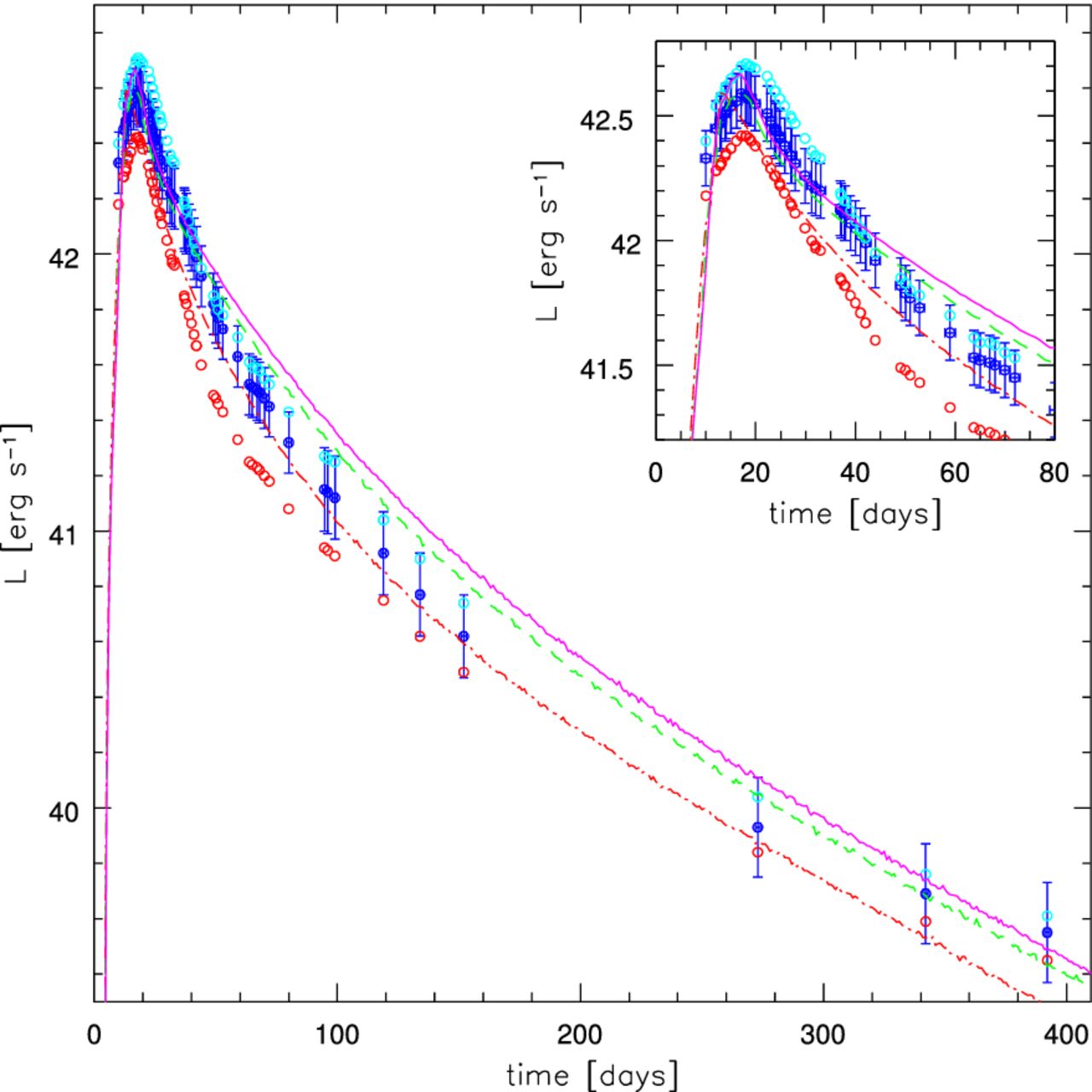 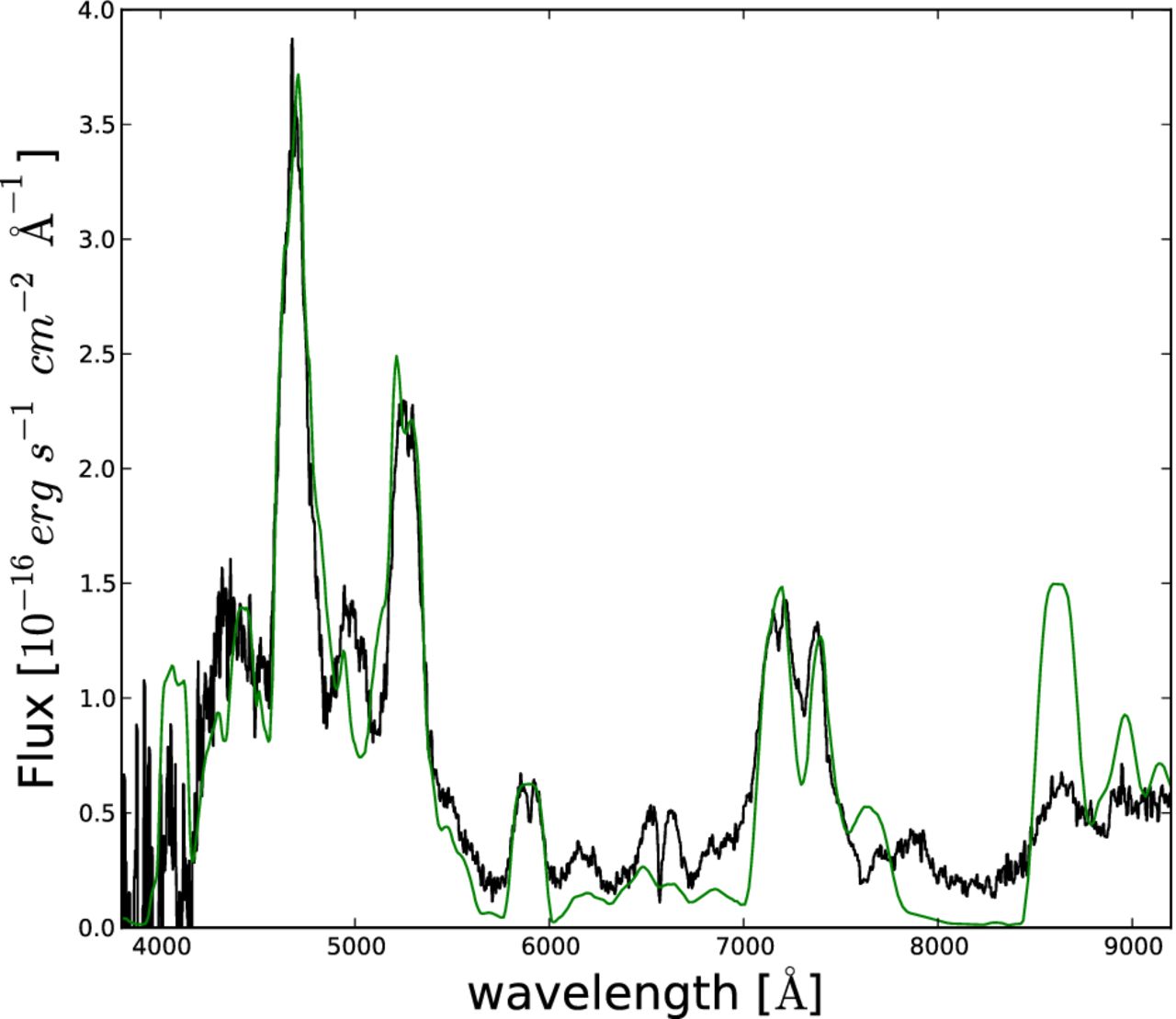 cool TiII lines, rapid LC evolution: Δm(B)15=1.8
Solution: M(Ch) ejecta with low Ek (1051erg), 56Ni (0.1)
Still an extension of normal SNe Ia (Ashall et al 2016)
14.3.2019
Cook's Branch
28
The bright end: the peculiar SN1991T: still M(Ch)
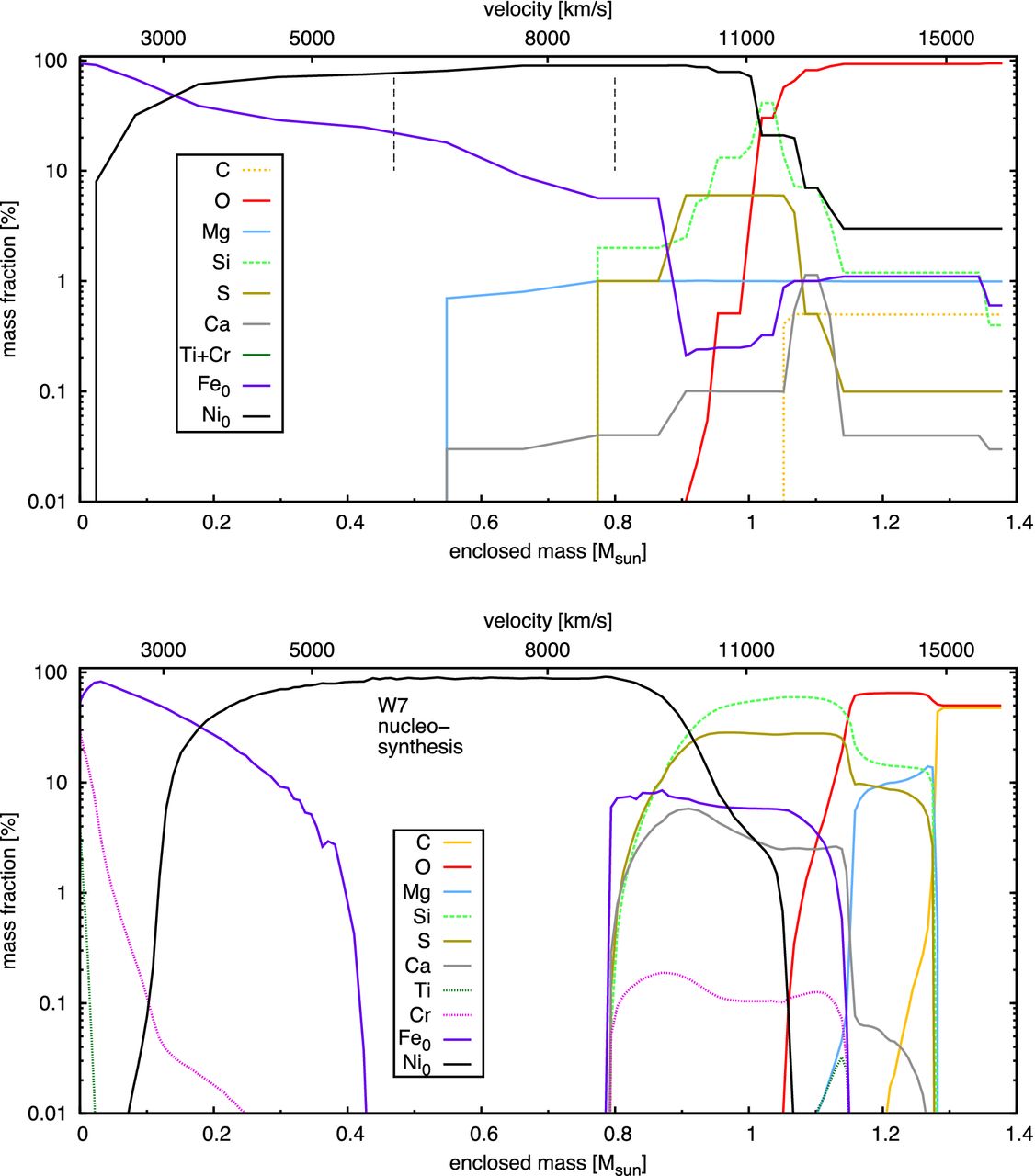 M(Ch) model with outer distribution of 56Ni can explain evolution of spectra and LC. High M(56Ni)≅0.78M leads to high T (FeIII)
Difficult to distinguish W7 from energetic Delayed Detonation
Other 91T-like SNe may be variations on theme (Sasdelli et al. 2014)
14.3.2019
Cook's Branch
29
SN2009dc and other 		       “super-Chandra” SNe Ia
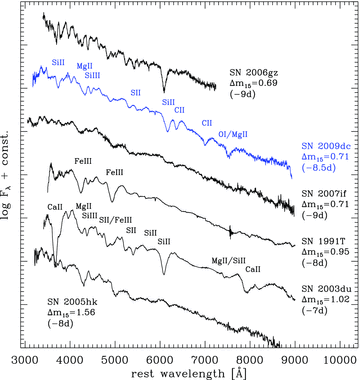 Very bright peak [M(56Ni) > M(Ch) ?]
Hot early spectra
Low line velocity                (Taubenberger et al. 2010)
14.3.2019
30
Cook's Branch
SN2009dc and other                    “super-Chandra SNe Ia
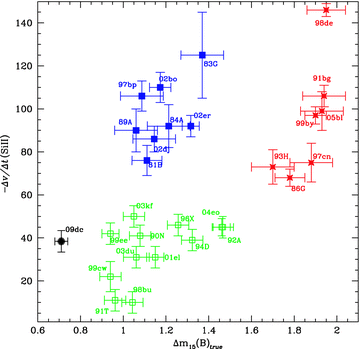 Very bright peak (M(56Ni) >~ M(Ch)
Hot early spectra
Low line velocity
14.3.2019
31
Cook's Branch
CSM interaction(no H, no He)  may explain spectra: a massive merger event?(Hachinger et al 2013)
14.3.2019
Cook's Branch
32
SN2009dc and other “super-Chandra SNe Ia
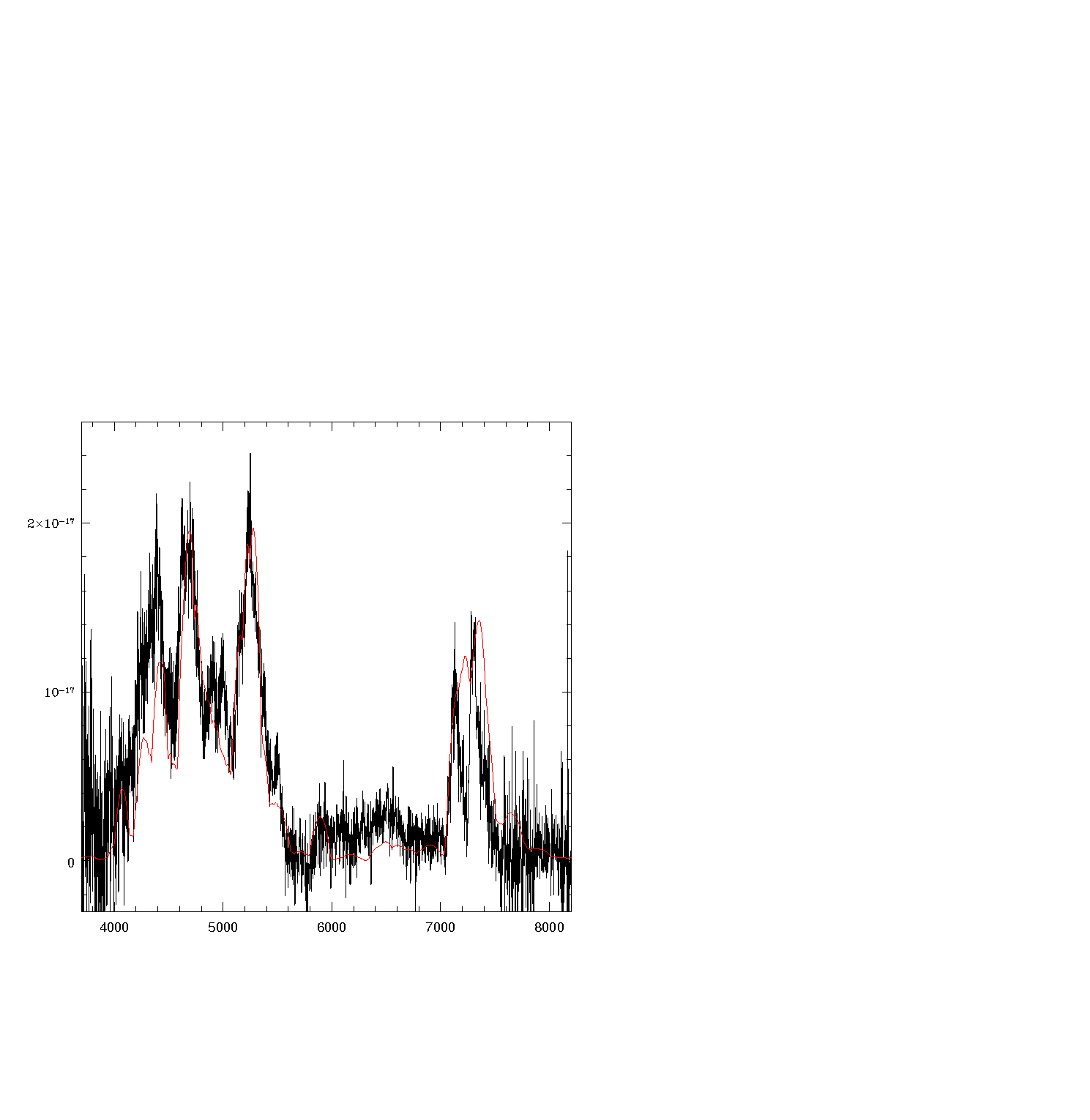 Nebular spectra of 09dc show narrow lines and require M(56Ni) ~ 0.8 M
14.3.2019
33
Cook's Branch
What is the relative incidence of different subtypes?Luminosity distribution of SNe Ia
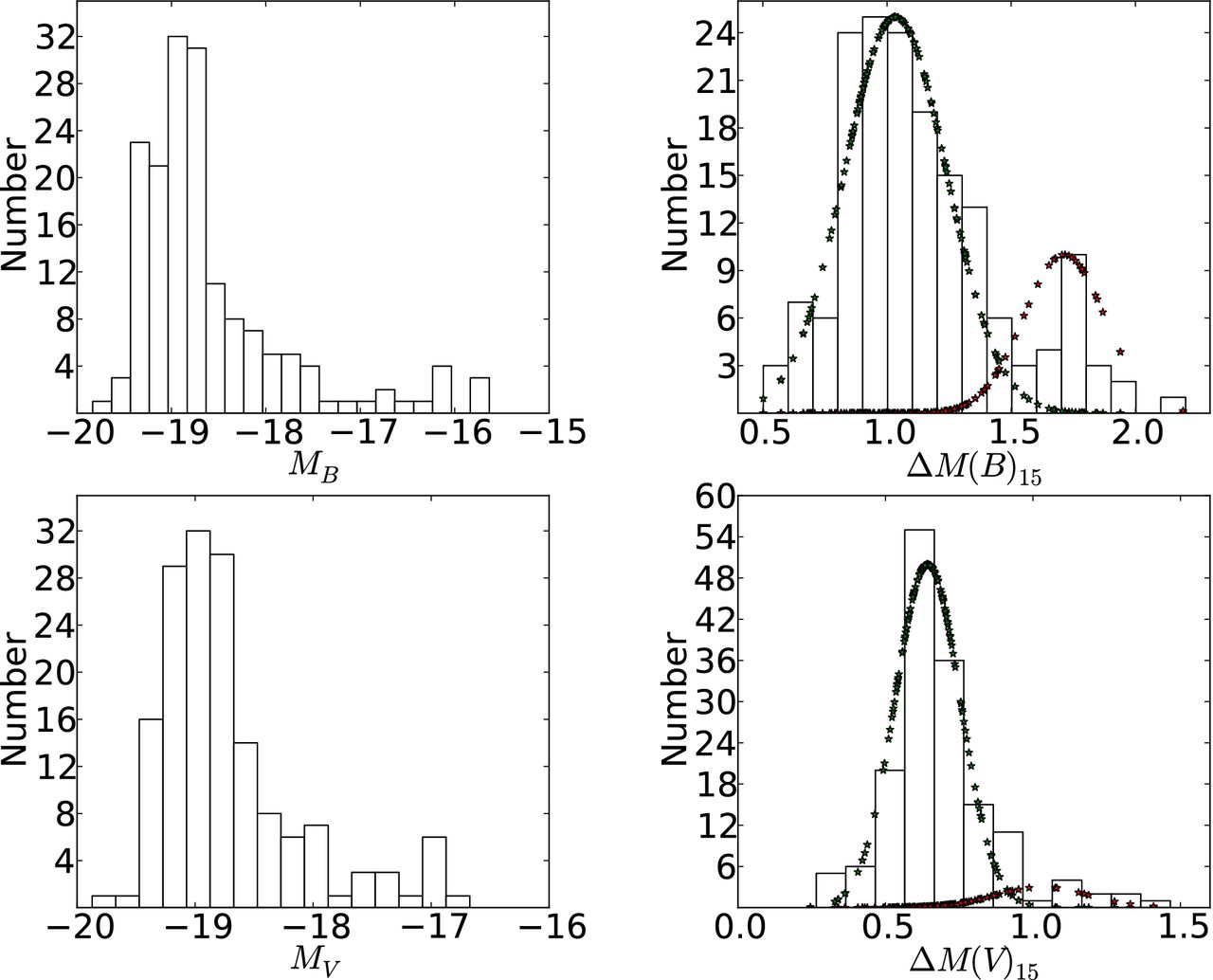 There seem to be two separate components. Are these representative of two populations/channels? (Ashall 2016)
14.3.2019
Cook's Branch
34
SNe Ia in Spiral galaxies are more uniform than those in passive galaxies
MB and ΔM15(B) Distributions
WLR corrected for extinction
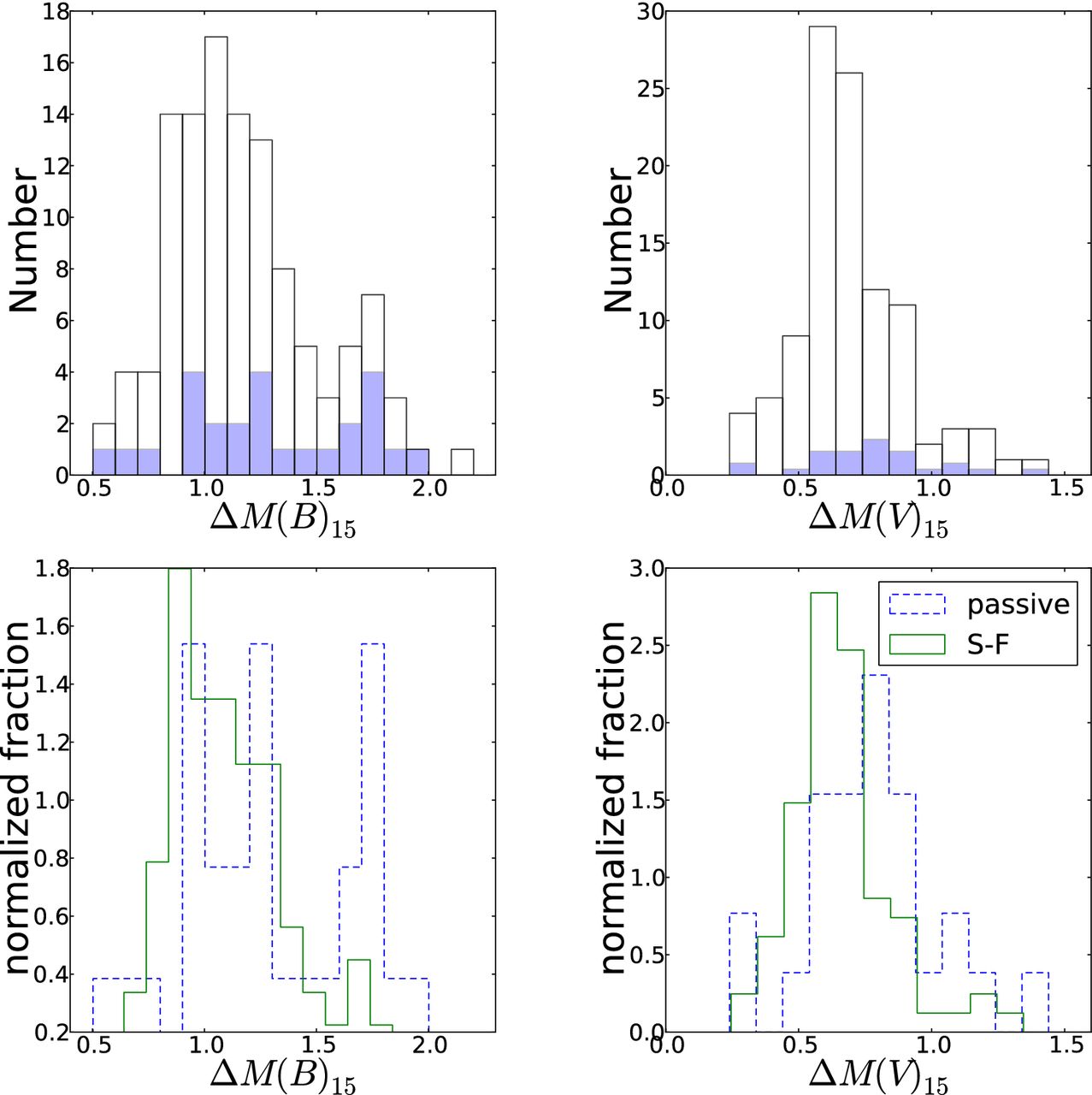 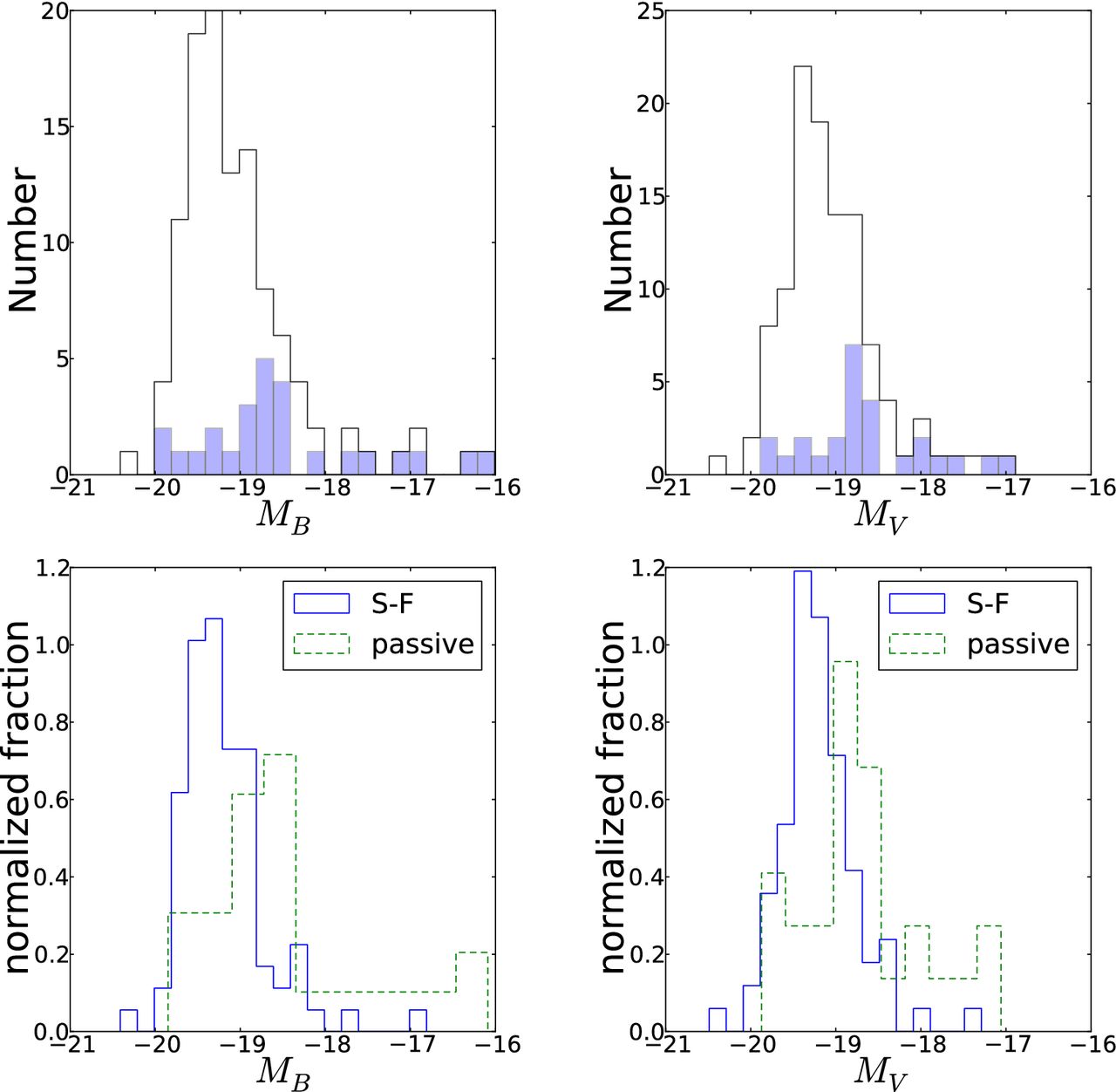 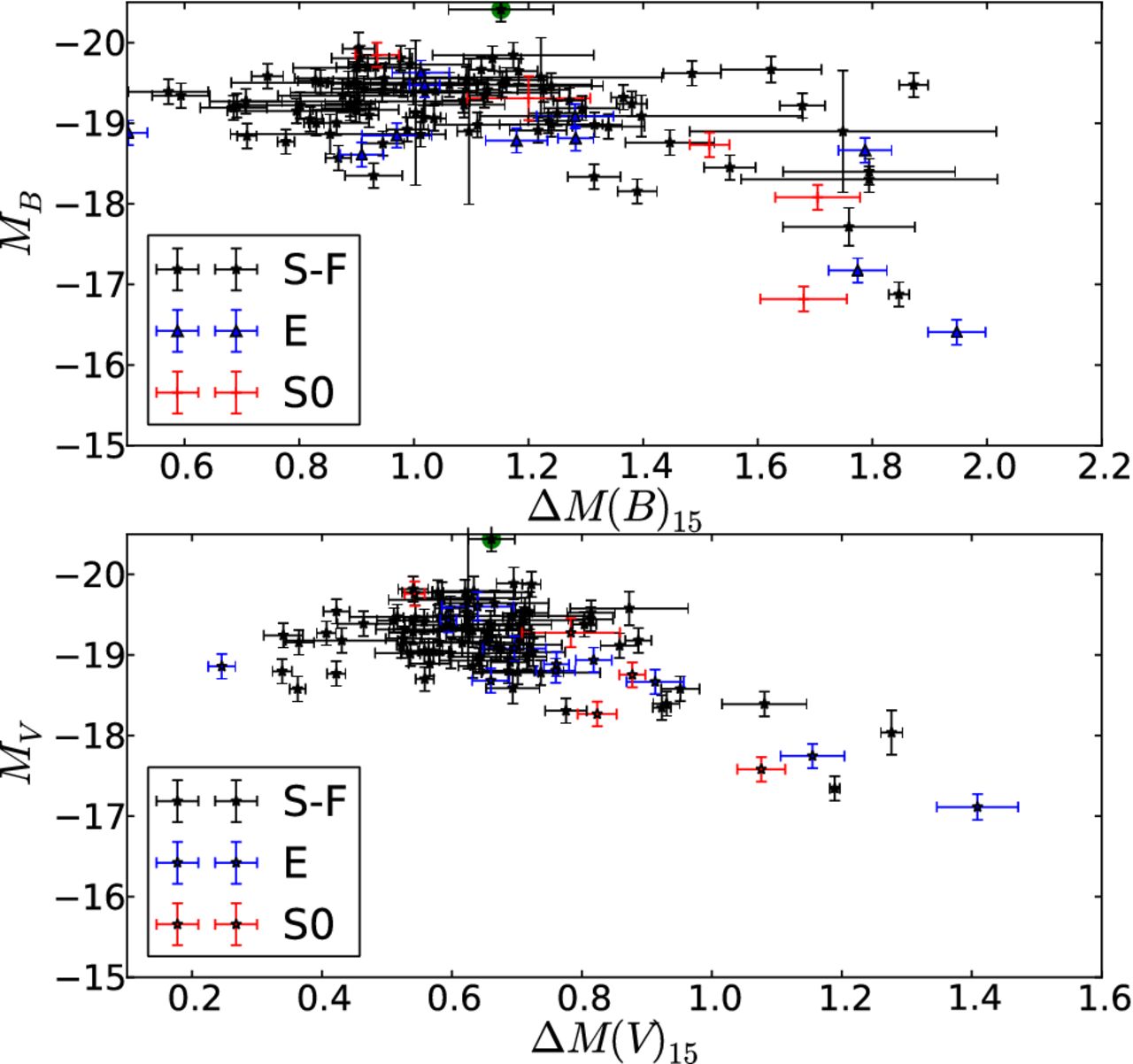 Ashall et al 2016
14.3.2019
Cook's Branch
35
Spirals contain a fraction with a passive galaxy Luminosity distribution
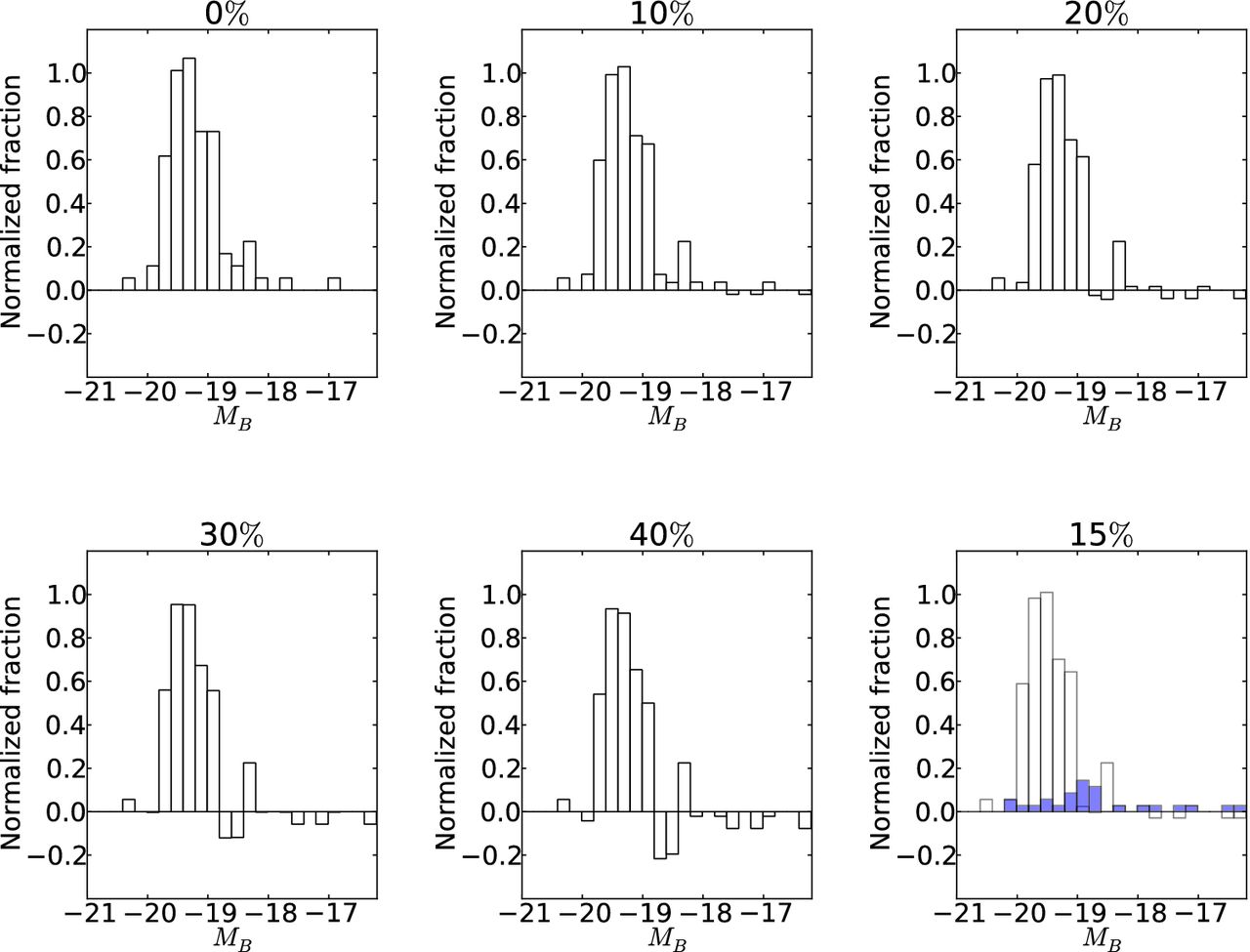 Correcting for the passive distribution makes SN Ia’s in Spirals better standard candles
 ~ 15% seems the best “passive” SN Ia content in Spirals (bulge/halo?) 
   (Ashall 2016)
14.3.2019
Cook's Branch
36
Conclusions
Most SNe Ia seem to conform with M(Ch)
Deviant cases often have peculiar spectra and LC
Not all peculiar Ia’s are necessarily ≠M(Ch): 
Some are just extreme normals (high/low M(56Ni), Ek)
Not all M(Ch) Ia’s are necessarily “normal’’
Normal, fast decliners may be (slightly) sub-Chandra
Peculiarities hint to explosion mode as well as progenitor scenario
Super-Chandras and 91bg’s may be mergers
Passive galaxies like low-Lum, peculiar (old?) SNe Ia
14.3.2019
Cook's Branch
37